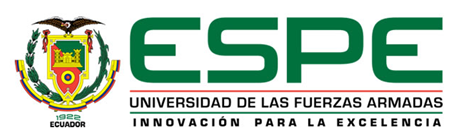 El dominio de la técnica y la preparación física de futbolista de 18 años y la reserva del  Club Deportivo “EL NACIONAL”

AUTOR: Lic. Pablo Aníbal Cortez Navas .

 DIRECTOR:PHD. Edgardo Romero Frómeta

Júlio 17 de 2014
MAESTRIA EN ENTRENAMIENTO DEPORTIVO
IDENTIFICACIÓN DEL PROBLEMA
La falta de un programa para la utilización  de ejercicios específicos  en el dominio de la técnica y la preparación física de futbolista de 18 años y la reserva del  Club Deportivo “El Nacional”
PROBLEMA CIENTIFICO
¿Cómo influye la preparación física en el dominio de la técnica en futbolistas de la categoría sub-18 y la reserva del Club Deportivo “El  Nacional”?
OBJETIVO GENERAL
Proponer un  programa de ejercicios  para la influencia de la preparación física en el dominio de la técnica  en futbolistas de la categoría sub-18 y reserva  del Club Deportivo “El Nacional”
OBJETIVOS ESPECÍFICOS
Diagnosticar el estado del problema en el contexto bibliográfico.

Elaborar un programa de ejercicios dirigidos a la  influencia de la preparación física en el dominio de la técnica  en futbolistas de las categorías sub-18 y reserva del Club Deportivo “El Nacional”.

Determinar el nivel de aprendizaje logrado por los  deportistas, luego de la aplicación de un programa dirigido a la utilización de ejercicios específicos, la influencia de la preparación física en el desarrollo de las técnicas  en futbolistas de las categorías sub-18  y reserva del Club  Deportivo “El Nacional”
HIPOTESIS DE LA INVESTIGACION
Hi: Si se aplica en futbolistas  de la categoría  sub-18 y  la reserva del Club Deportivo “El Nacional”, un programa de ejercicios dirigido al desarrollo de  la preparación física, entonces se obtendrá un mayor nivel del dominio de la técnica de las habilidades motrices deportivas.

Ho: El  desarrollo de la preparación física  futbolística no tiene una incidencia significativa en el dominio de la técnica de las habilidades motrices deportivas.
VARIABLES DE INVESTIGACIÓN
Independiente
Dependiente
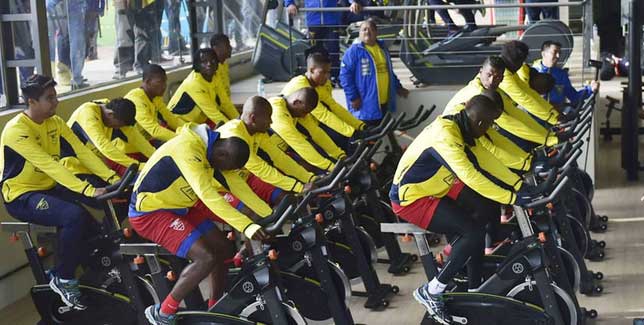 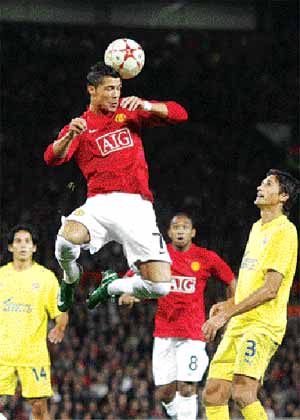 OPERACIONALIZACIÓN DE LAS VARIABLES (Independiente )
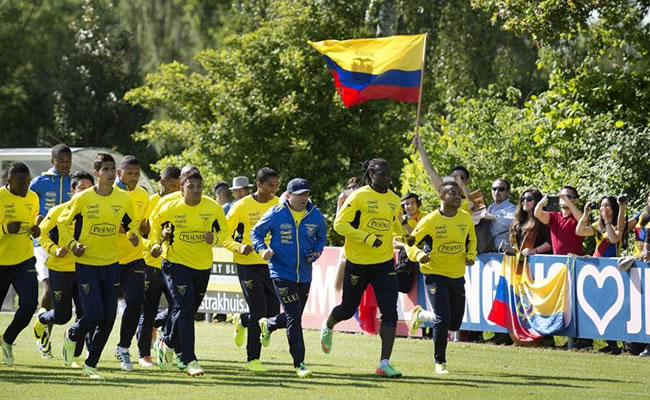 OPERACIONALIZACIÓN DE LAS VARIABLES  (DEPENDIENTE )
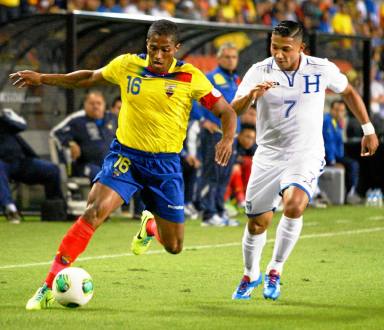 Técnica
Cratty (1983)
Delgado (1988)
"Toda aquella acción muscular o movimiento del cuerpo, requerido para la ejecución con éxito de un acto deseado”. Delgado (1988): "Es la facultad de poder hacer algo eficientemente"
Batalla (2001)
Riera (2005)
PREPARACIÓN  FÍSICA
(Díaz. I.J. 1999)
(Alvares d sayas 2000)
La preparación física (PF) es el conjunto organizado y jerarquizado de los procedimientos de entrenamiento cuyo objetivo es el desarrollo y la utilización de las cualidades físicas del deportista.
(Ruiz. A 2002)
(Dora Sosco 2003)
METODOLOGÍA DE INVESTIGACIÓN
La investigación es de tipo cuasi experimental, de diseño de pre-prueba y post-prueba, tiene como finalidad aplicar un programa de entrenamiento, donde al finalizarlo se analizará el desarrollo de la influencia de la preparación física en la técnica deportiva.

Se determinó la problemática.

Formulación del problema

Se realizaran 6 test pedagógicos todos con el mismo objetivo.
POBLACIÓN Y MUESTRA
La población objeto de estudio de la investigación está compuesta por   40 futbolistas de la categoría sub-18 y la reserva del Club Deportivo “El Nacional”
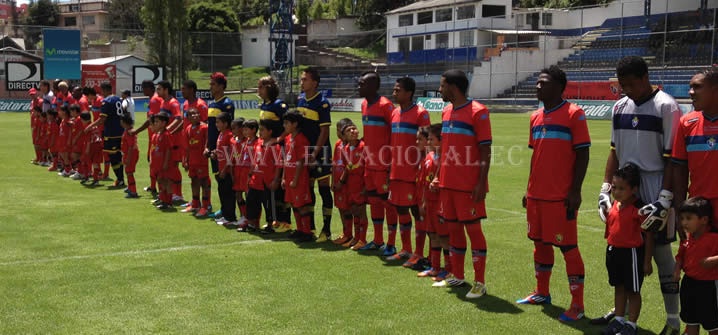 METODOS DE INVESTIGACION
DEL NIVEL TEORICO
ESTADISTICOS MATEMATICOS
DEL NIVEL EMPIRICO
RESULTADOS DE LOS VALORES ABSOLUTOS OBTENIDOS POR LOS FUTBOLISTAS  EN LOS DIFERENTES TEST APLICADOS
RESULTADOS DE LOS VALORES PORCENTUALES OBTENIDOS POR LOS FUTBOLISTAS  EN LOS DIFERENTES TEST APLICADOS
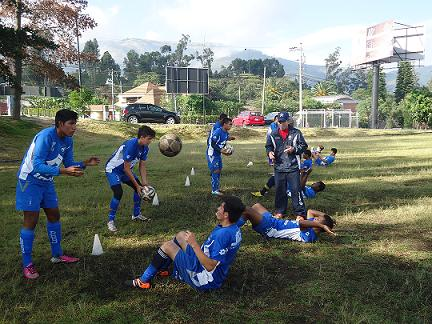 Gráfico 3. Resultados obtenidos en la primera y segunda medición en el test de  agilidad sin obstáculo.
CONCLUSIONES
En la investigación se confirma la hipótesis y se logran los objetivos formulados, en tanto se logran las siguientes conclusiones.
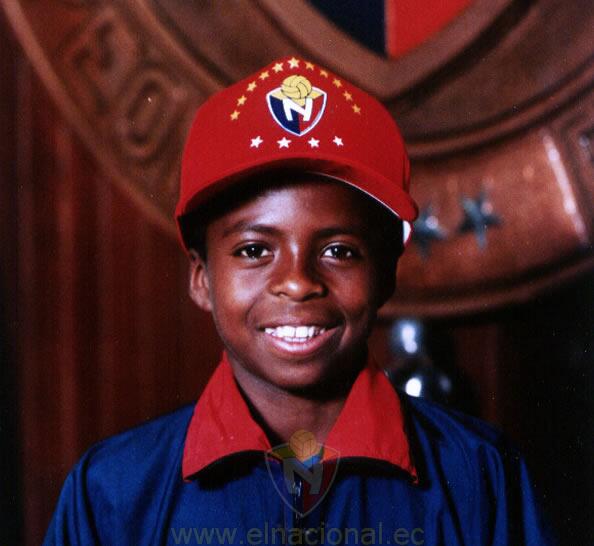 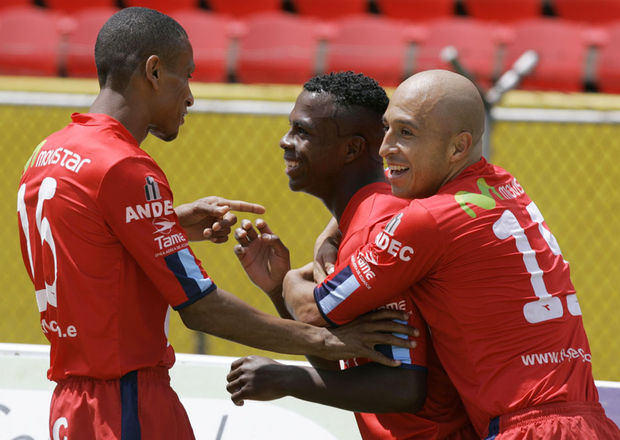 El  programa de ejercicios   dirigido al mejoramiento del nivel de preparación física de los futbolistas del grupo etario de las categorías sub-18 y reserva del Club Deportivo “El Nacional” contribuyó de forma muy significativa al dominio de la  técnica y de las habilidades motrices futbolísticas evaluadas, por lo que puede concluirse que la implementación y evaluación del  programa de ejercicios en los futbolistas de ésta institución deportiva, dirigido al desarrollo  de la preparación física, demostró la efectividad de la propuesta.
Los resultados de la dispersión grupal explican que  el programa de entrenamiento aplicado  no solamente influyó de forma muy significativa en el domino técnico de los futbolistas investigados, sino también en la homogeneidad grupal, aunque los futbolistas muestran una tendencia a  una dispersión promedio, probablemente asociada con la duración del propio programa.
El programa aplicado permitió la obtención de evaluaciones  óptimas en el dominio de la técnica, representado por aquellos que lograron valores de Bien, Muy bien y Excelente,  que se inscribieron en datos que oscilaron entre el 73 y el 100 %, indicativas de las bondades de ese programa.
El perfeccionamiento del proceso de enseñanza aprendizaje de la técnica en el fútbol debe concebirse a partir de los fundamentos teóricos metodológicos que parten desde su surgimiento hasta la actualidad, basándose en las leyes, categorías y principios del entrenamiento deportivo, las que permiten abordar la preparación que requieren los  futbolistas de la categoría sub-18  y reserva  para la influencia de la preparación física en el dominio técnico de los futbolistas.
Los resultados también revelaron que es necesario seguir investigando el proceso de la preparación física y la preparación técnica en estos futbolistas a fin de lograr resultados aún superiores y la implementación del control y evaluación de la preparación física desde una óptica más amplia y abarcadora.
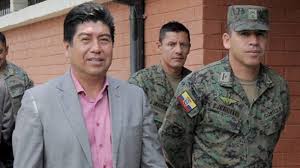 RECOMENDACIONES
Se  recomienda a la Federación Ecuatoriana de Fútbol que sugiera a otros clubes la aplicación de este programa por la influencia positiva que representa para el dominio técnico del fútbol en este grupo etario.

Es imprescindible dirigir las investigaciones hacia la aplicación de un programa de mayor duración, en el intento de lograr una dispersión grupal menor, que facilite una mayor homogeneidad grupal tanto en la preparación física como en la preparación técnica.
PROGRAMA DE ENSEÑANZA
UBICACIÓN
El Club Deportivo “El Nacional” se encuentra ubicado en la Provincia de Pichincha, cantón Quito, parroquia Tumbaco, a los 16 km de la vía interoceánica, tiene un universo de 300 jugadores aproximadamente, tomando en cuenta al equipo de primera categoría como de las divisiones formativas.
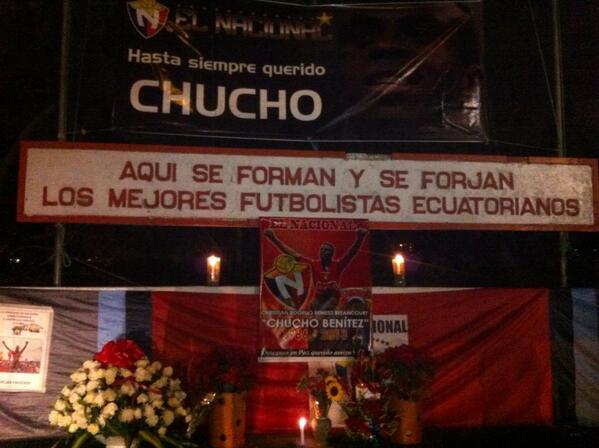 NATURALEZA DEL PROYECTO
DESCRIPCIÓN

El presente proyecto busca brindar las herramientas necesarias para que los futbolistas y entrenadores utilicen  ejercicios específicos para el dominio de la técnica y la preparación física de futbolista de la categoría sub-18 y la reserva del  Club Deportivo “El Nacional”
OBJETIVOS
OBJETIVOS
OBJETIVO INSTRUCTIVO PARTICULAR
EJEMPLO DE ACTIVIDADES DEL PROGRAMA
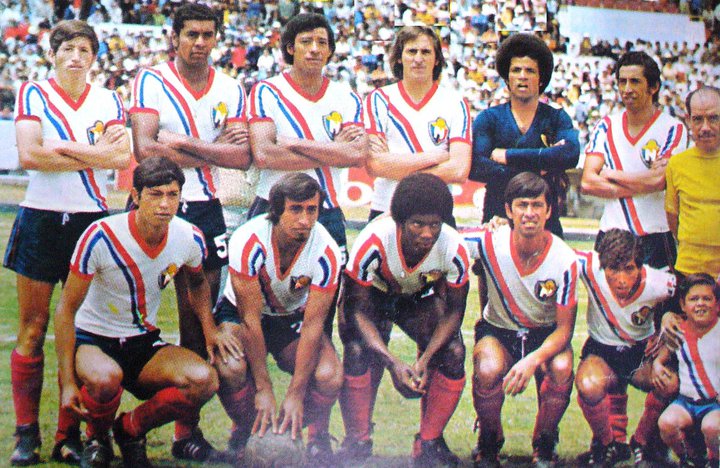 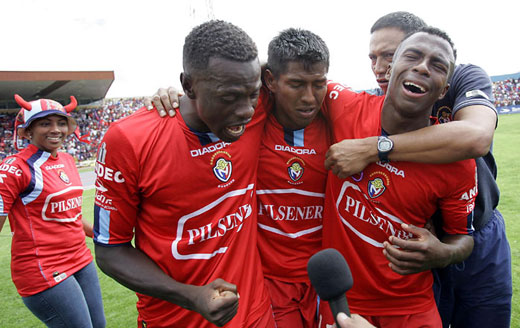 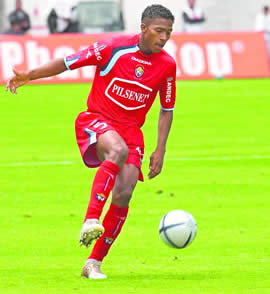 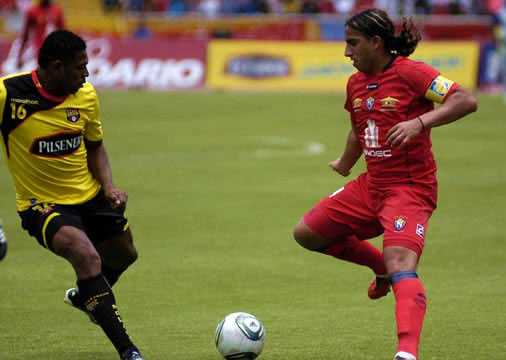 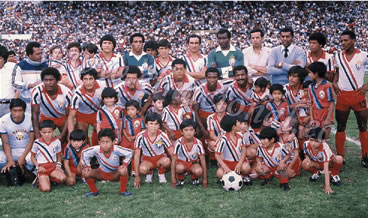 EJEMPLO DE ACTIVIDADES DEL PROGRAMA
FORMATO PROGRAMA DE ENSEÑANZA PLAN MENSUAL
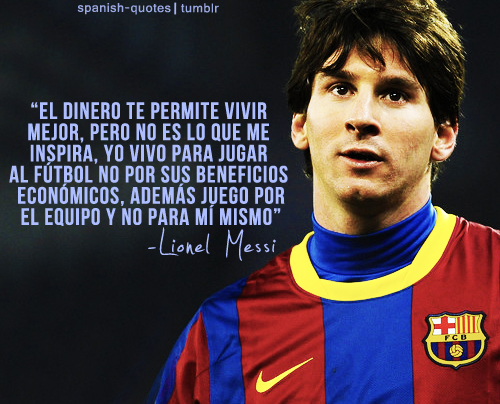 GRACIAS POR SU ATENCIÓN